Evaluating Training and Learning interventions
Definition and Scope of this Evaluation
What are Training and Learning Standards?
 
The Training and Learning Standards are statements that define the generally accepted practice to ensure quality of training and learning activities. 

Why Standards?
 
The Training and Learning Standards serve as guide for planning, developing, implementing, and evaluating training programs of many types. The standards outline the elements that effective training and learning programs should include and serve as a foundation upon which curricula and programs should be developed, supported, and evaluated.
Who needs, uses Standards?
Improve program 
implementation… 

Basis for planning, 
implementing and 
evaluating training 
programs

Inform and 
improve future 
programs

Inform  stakeholders
Managers
Consultants
M&E Specialists

Donors 
Governments
Technocrats



Donors
Governments


Local Gov’t Authorities
Communities 
Beneficiaries
Relevance of the Training to the project
Project Goal:
Contract Goal & Objectives
Specific Goal of the training: 





Specific outputs (deliverables):





Specific outcome of the training:
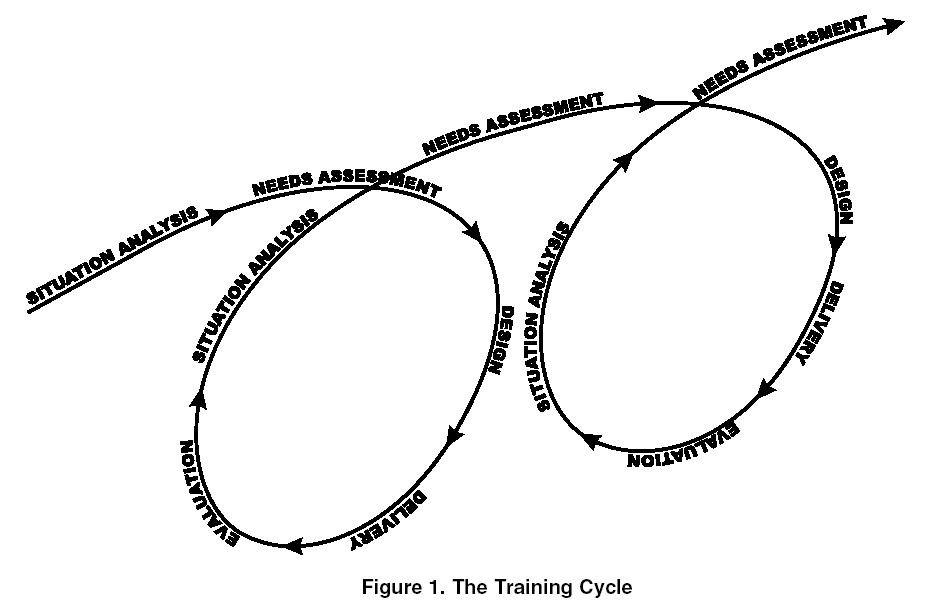 Instruction:
Answer ‘Yes’, ‘Not Quite’ (NQ) or ‘No’ according to your personal honest opinion about how you think this training has met the set standard or otherwise...
Area 1: Planning training intervention
Area 2: Developing curricula and materials
Area 3: Preparing for implementation
Area 4: Implementing training
Area 5: Following up learners
Area 6. Evaluating for effectiveness
Area 7. Documenting Lessons Learned
Thank you
Paul L. Mendy
Monitoring & Evaluation Specialist
AfDB funded P2RS Building Resilience Project
IFAD funded Nema Land & Water Dev. Mgmt Project
IsDB funded Building Resilience Project
Tel: +220 3535483 / 9267250
Email: mendy.paull@gmail.com